Tutorial para trabajar en la Wiki
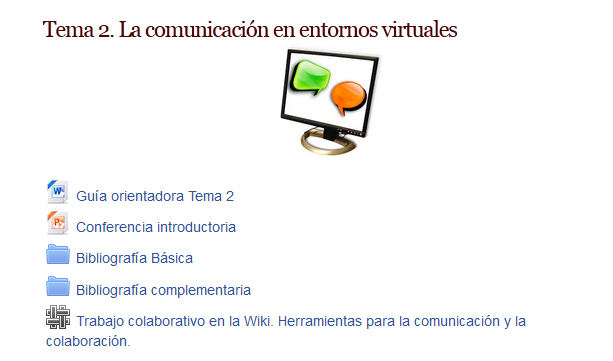 Seleccione la Wiki que aparece en el tema 2
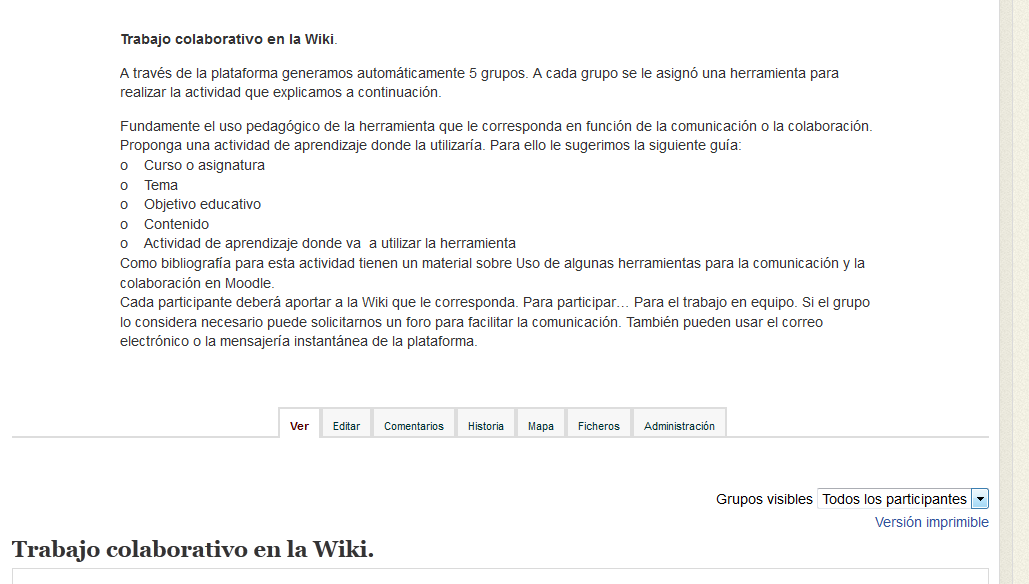 Seleccione su grupo
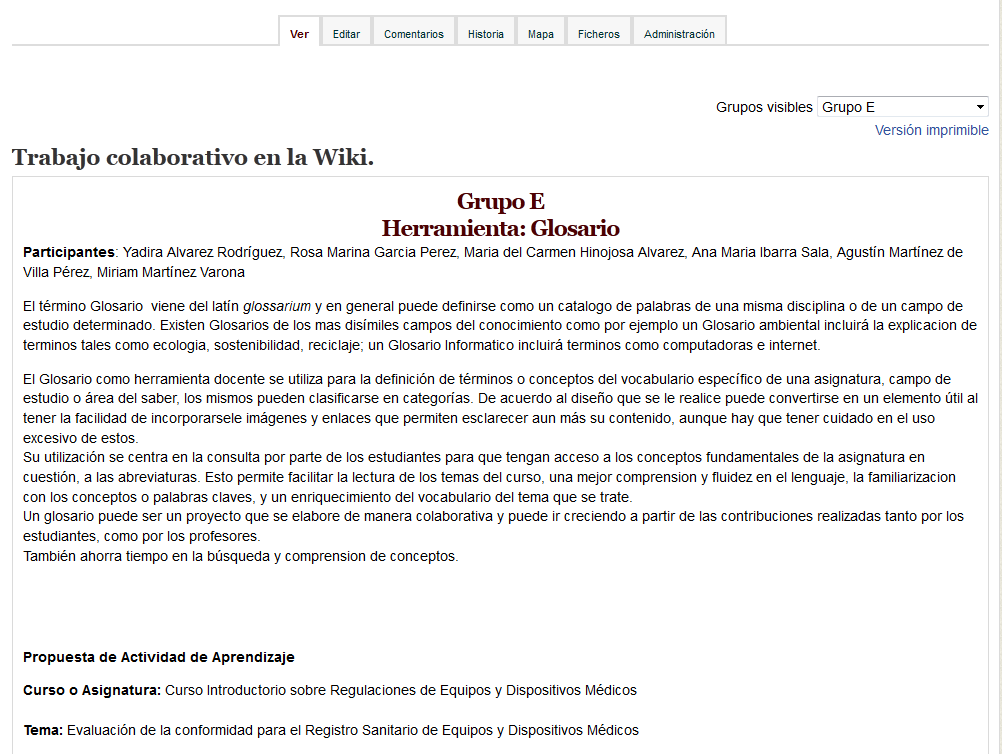 Edite el texto y haga su contrib
Ejemplo: trabajo del equipo E
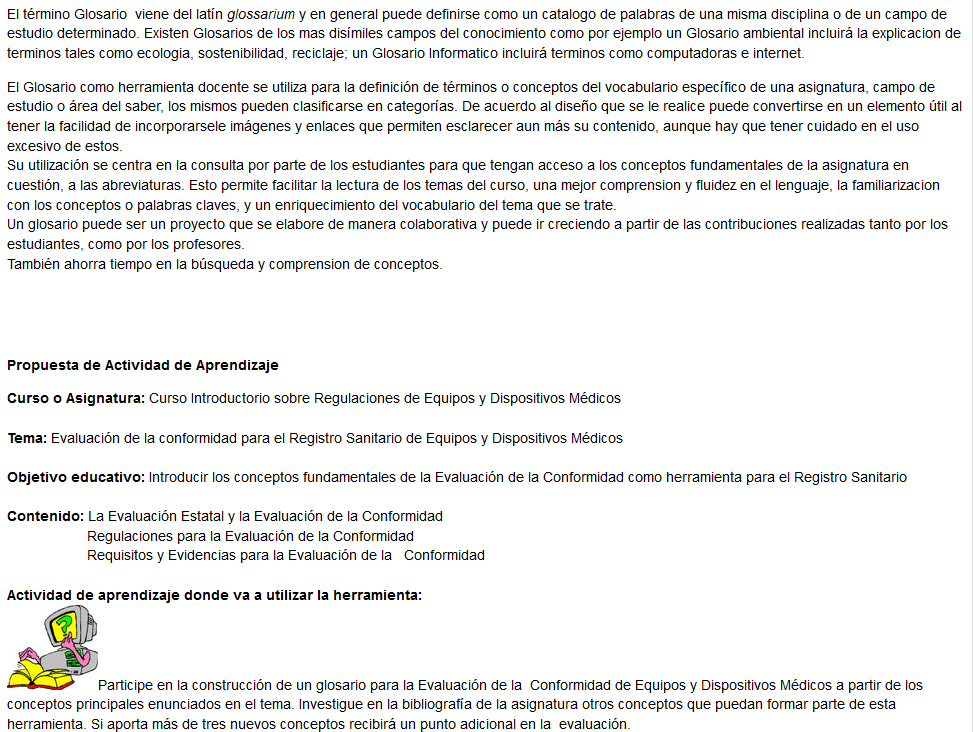 Fundamentación pedagógica del uso de la herramienta
Nota: 
La Wiki es para construir un documento con la participación de varias personas. No deben dejar opiniones en él. Para el intercambio pueden usar el correo electrónico, la mensajería de la plataforma, el foro…